Unit 7
Will people have robots?
Section A   Period 1 (1a-2b)
WWW.PPT818.COM
Discuss
What do you think our life will be like in the future?
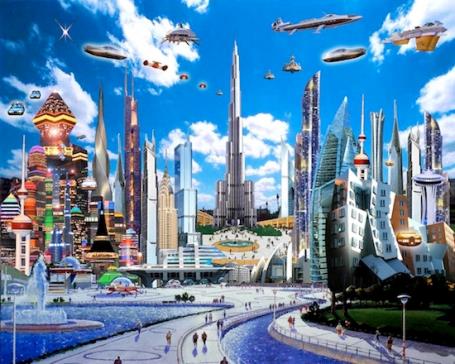 Some  predictions  about the future!
/prɪ'dɪkʃn/预言
/’fju:tʃə(r)/未来
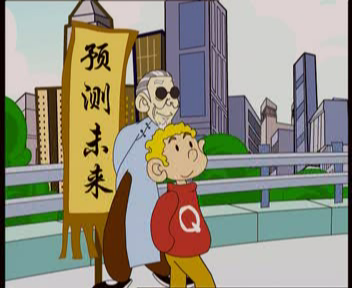 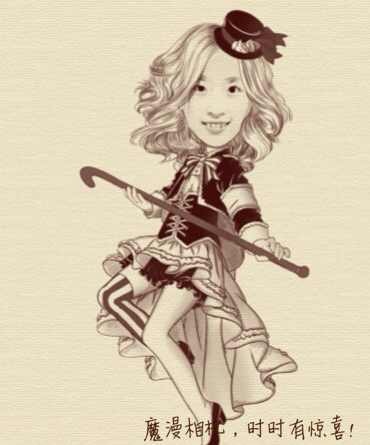 魔法师
Everything is possible!
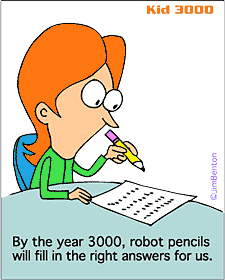 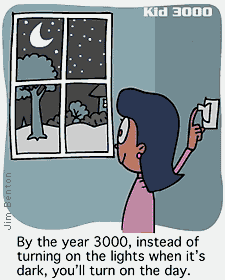 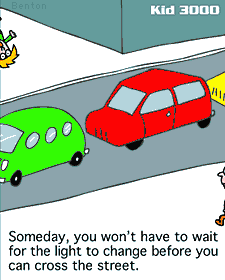 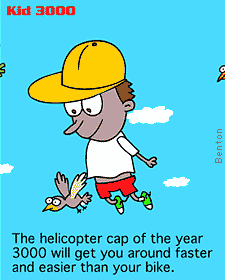 Books will only be on computers, 
not on paper.
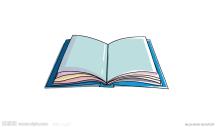 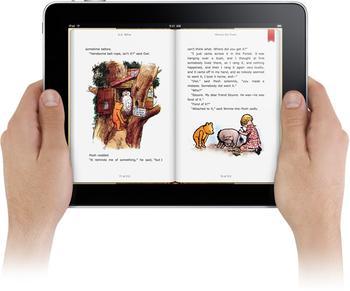 /‘peɪpə/纸张
Do you agree?
-Will books only be on computers, not on paper?
--Yes, they will./No, they won’t.
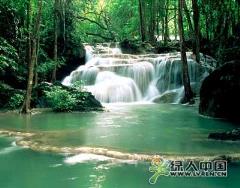 There will be less pollution.
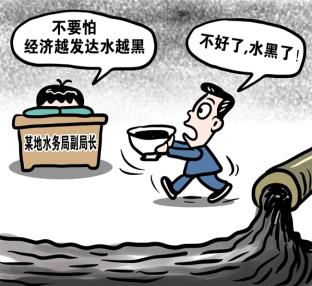 There will be more pollution.
/pə‘lu:ʃn/    污染
Do you agree?
--Will there be more pollution ?
--Yes, there will.
--No, there won’t.
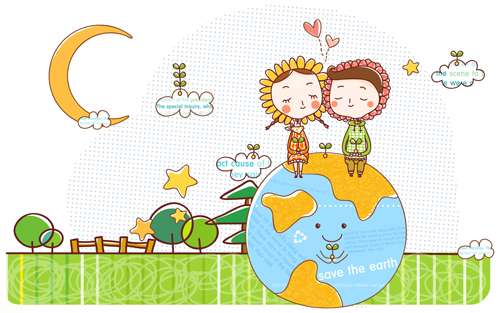 Will there only be one country?
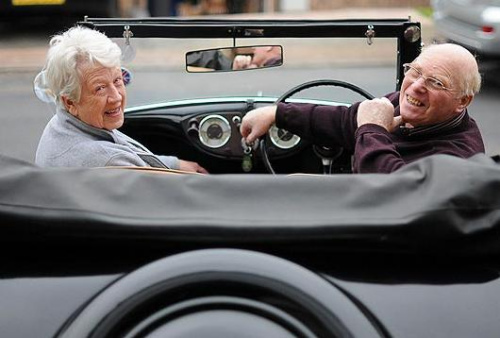 Will people live to be 200 years old?
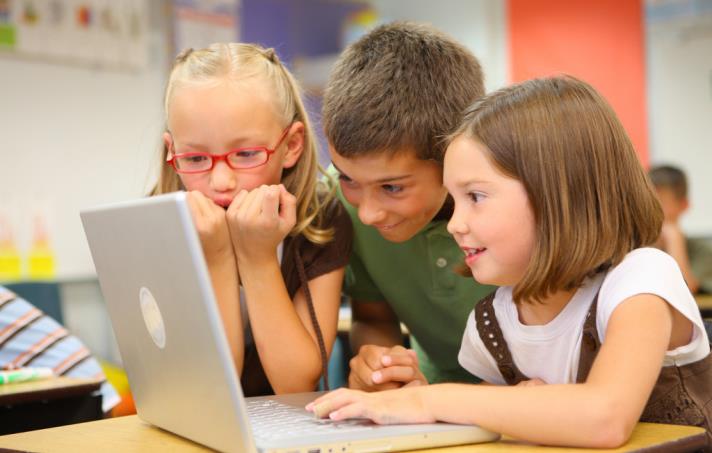 Will students study at home on computers?
How will the world be different 100 years from now? Read these predictions. Check (√) A (for agree) or D (for disagree).
1a
___A___D  1. People will have robots in their homes.
___A___D  2. People won’t use money. Everything will be free.
___A___D  3. Books will only be on computers, not on paper.
___A___D  4. Kids won’t go to school. They’ll study at home on                        computers.
___A___D  5. There will only be one country.
___A___D  6. People will live to be 200 years old.
Listen and circle the predictions you hear in 1a.
1b
___A___D  1. People will have robots in their homes.
___A___D  2. People won’t use money. Everything will be free.
___A___D  3. Books will only be on computers, not on paper.
___A___D  4. Kids won’t go to school. They’ll study at home on                        computers.
___A___D  5. There will only be one country.
___A___D  6. People will live to be 200 years old.
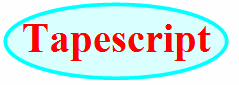 1b
‵
‵
‵
‵
A: Do you think people will have robots in their homes in 100 years？
B: Yes, I do. I saw a robot on TV, and it cleaned the     kitchen.
A:  Well, I don’t think people will use money.
B: Do you think everything will be free？
A: Yeah, probably.
B: I think there will be only one country.
A: Only one country in the world? Will there be world peace？
B: I hope so.
A: I think kids won’t go to school. They’ll study at home on computers.
B: Oh, I disagree.
A: You do？
B: Yeah, there will always be schools.
‵
‵
‵
‵
‵
‵
‵
‵
‵
‵
‵
‵
‵
‵
‵
‵
‵
1c
Ask and answer questions about the predictions in 1a.
A: Will people use money in 100 years?
B: No, they won’t. Everything will be free.
     Will people live to be 200 years old?
A: Yes, they will.
A: Do you think there will be robots in 
     people’s homes?
B: Yes, there will. I think every home will 
     have a robot.
A: Will kids go to school?
B: No. Kids won’t go to school. They will 
     study at home on computers.  
…
Listen and circle the words you hear.
2a
1. There will be (more / less / fewer) people.
2. There will be (more / less / fewer) free time.
3. There will be (more / less / fewer) cars.
4. There will be (more / less / fewer) pollution.
5. There will be (more / less / fewer) trees.
可数名词复数[C]
more +
                     不可数名词 [U]
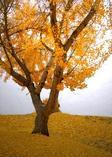 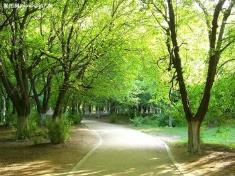 more trees
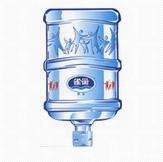 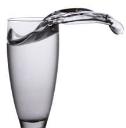 more water
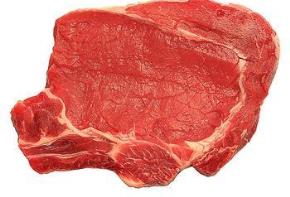 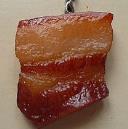 less meat
less + 不可数名词[U]
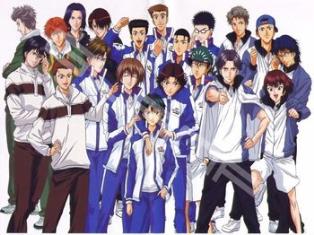 fewer people
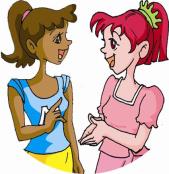 fewer + 可数名词复数[C]
Remember
many—more—most    much—more—most 
few—fewer—fewest     little—less—least
修饰可数名词 ( C N)          修饰不可数名词( U N)
Listen and circle the words you hear.
2a
1. There will be (more / less / fewer) people.
2. There will be (more / less / fewer) free time.
3. There will be (more / less / fewer) cars.
4. There will be (more / less / fewer) pollution.
5. There will be (more / less / fewer) trees.
Listen again. Check (√) the predictions you hear.
2b
_____ 1. There will be fewer people.
_____ 2. There will be less free time.
_____ 3. People will use the subways less.
_____ 4. There will be more pollution.
_____ 5. Cities will be very big and crowded.
√
√
单项选择
A
1. Are you _______ your winter holiday next week?
   A. going to have B. will have C. had  D. have
2.  Do you often ______ from your parents?
    A. heard    B. hears    C. to hear   D. hear
3. _____ Lucy ____ her homework in her room 
      now?
     A. Is, doing   B. Does, do  C. Do, do D. Did, do
4. There ______a soccer match next Monday .
     A. is    B. has    C. will be    D. will have
D
A
C
5.  Mary usually _______ up at five o’clock.
     A. will get   B. got   C. get    D. gets
6. They ______ four English classes a week 
      last term.
     A. has    B. have   C. had    D. are having
7.  A bird can ______ but I can’t.
     A. flies    B. flying   C. flew    D. fly
8.  They _______ to see me tomorrow evening.
     A. will come B. comes C. are coming D. came
D
C
D
A
summary
1、可以用助动词________加动词__________谈论将来的事情。
2、可以用____________________句型表示“将会有……”。
3、 __________________________表示“将会有更多的……”。
4、__________________________表示“将会有更少的……”。
will
原形
There will be +名词
fewer修饰____________
less修饰____________
There will be more+名词
可数名词复数
There will be fewer/ less+名词
不可数名词
Homework
1、Preview Section A 2c- 3c.
2、Finish your exercise book.
Life will be more enjoyable in the future!
Thanks for listening !